Unit 9
At  home
WWW.PPT818.COM
box
table
plate
lunch
kitchen
floor
need
give
bird
angry
where
in
on
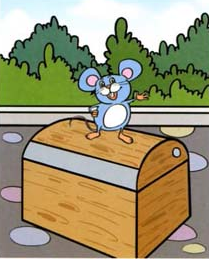 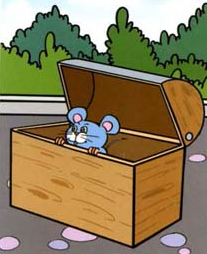 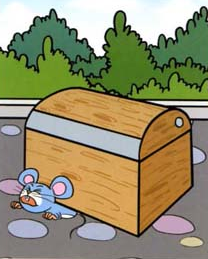 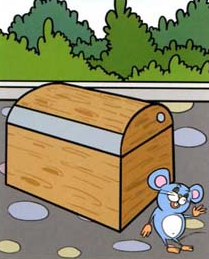 beside
under
I can help you,
Grandma.
What do you need?
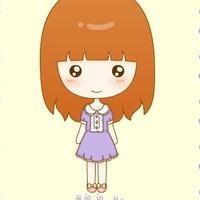 OK, Alice. I need two eggs.
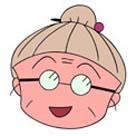 Where are they?
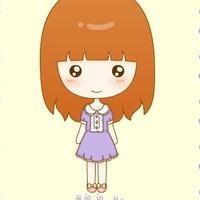 哪里
它们
they’re=they are
in在……里面
They’re in the box.
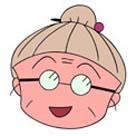 Where is it?
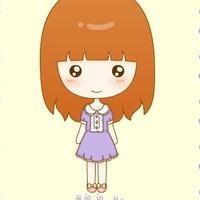 give 给   me 我（此处为宾格）
Give me a plate , please.
It’s on the table.
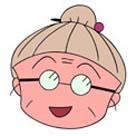 it’s=it  is   on 在……上面
Here you are .
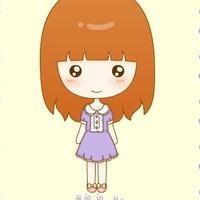 给你。
Thank you.
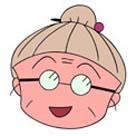 Great.
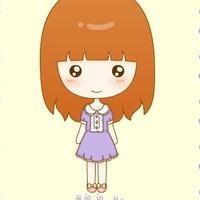 Let’s have lunch.
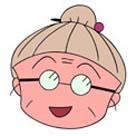 let’s =let us     have lunch  吃午饭
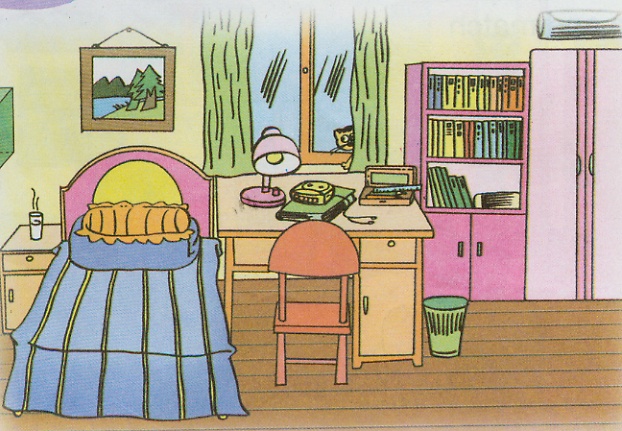 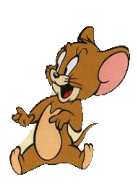 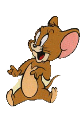 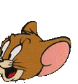 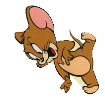 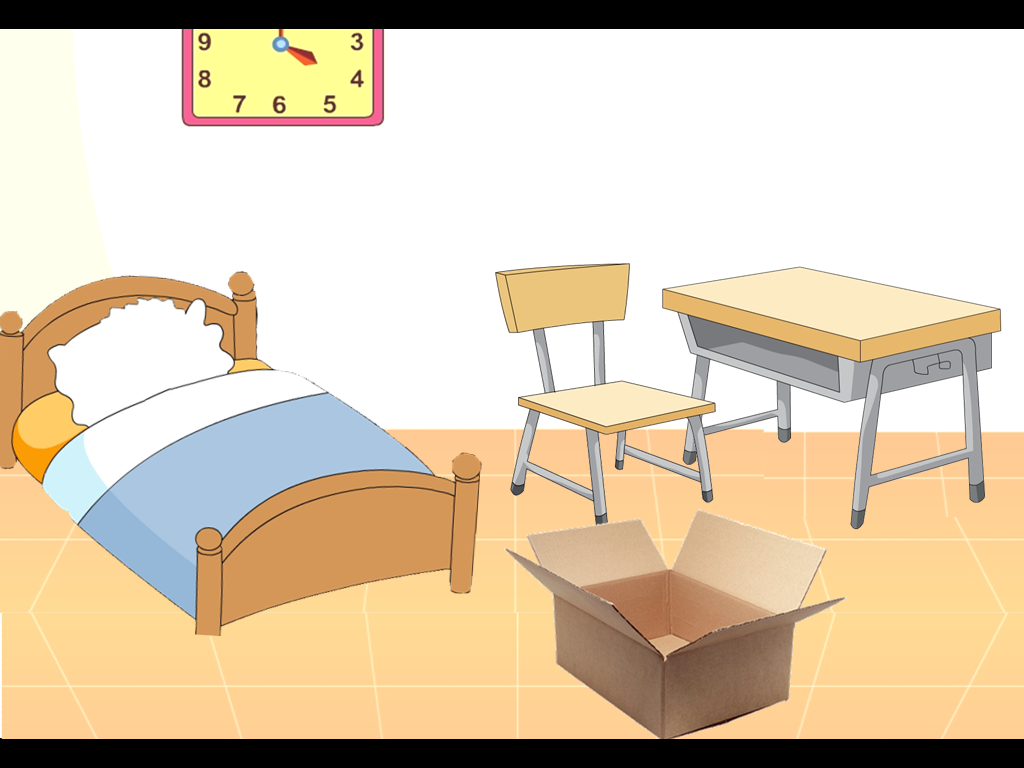 Decorate my room
Listen and choose
Decorate my room
Discuss in pairs
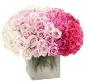 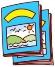 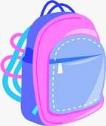 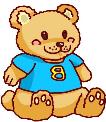 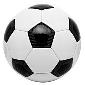 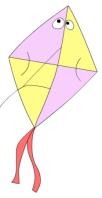 Where  is  my fish?
Mrs Brown is in her kitchen.
Ginger  the cat is hungry.
Ginger can jump. Now she is on the table.
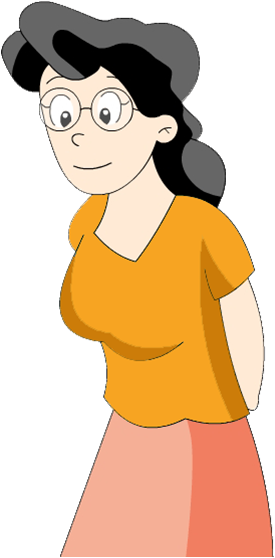 Where is the plate now?
It is on the floor.
Ginger is under the chair.
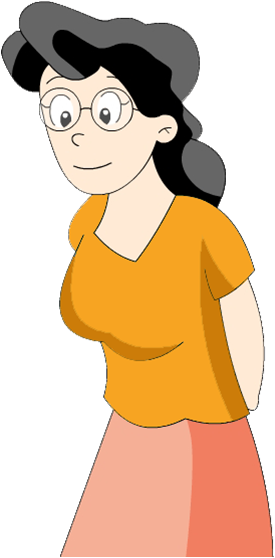 Ginger is full.
She is happy, but Mrs 
 Brown is angry.
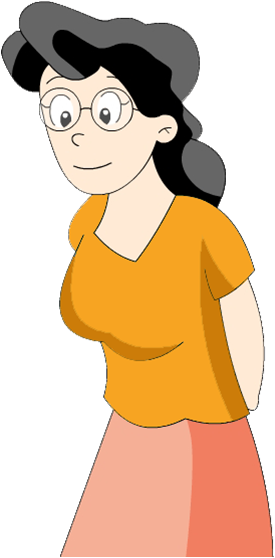